Sådan bruger du kurset:
Kurset her er lavet med lyd, så for at få fuldt udbytte af kurset skal du sørge for at have lyden slået til på din computer. 
Når du er klar til at gå i gang, så skal du sætte PowerPointet her i ‘præsentationstilstand’ det gør du ved at trykke på:
nede i højre hjørne når du er på slide nr. 2 her i præsentationen (det er slidet efter dette).   
Herfra kører hele kurset automatisk.

God fornøjelse!
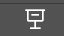 Onlinekursus i risikostyringsværktøjer
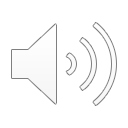 Hvad lærer du i dette kursus?
Du kommer til at lære at:
Risikoidentificere vha. metoderne SWOT- analyse og brainstorm
Arbejde med risikomatrice
Arbejde med bowtie analyse
Arbejde med risikoniveau
Udarbejde en risikohåndtering
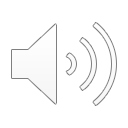 Hvorfor er risikostyring vigtigt?
Risikostyring har overordnet set til formål
Skaber overblik over de usikkerheder, som en roklub må kende og styre 
Bidrager til at sikre, at de væsentligste risici kan håndteres i tide.
Hvordan arbejder vi med risikostyring? 
Risikostyring er med til at 
Identificere
Vurderer
Håndtere
Evaluerer
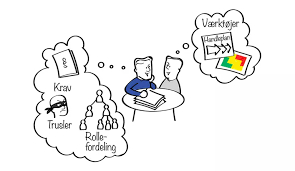 Risikostyring sørger for at I aktivt tager stilling til risici
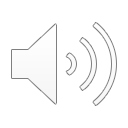 Definition af risikobegrebet
Begrebet risiko bliver i dag brugt i alle mulige sammenhænge med en forskellig og ofte uklar betydning.

I det her kursus bruge vi følgende formulering

	”Generelt kan man opfatte risiko som kombinationen af usikkerhed og konsekvens/ 	udfald af en given aktivitet (Terje Aven, 2007)"
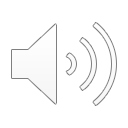 5 steps til risikovurdering
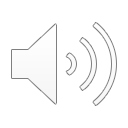 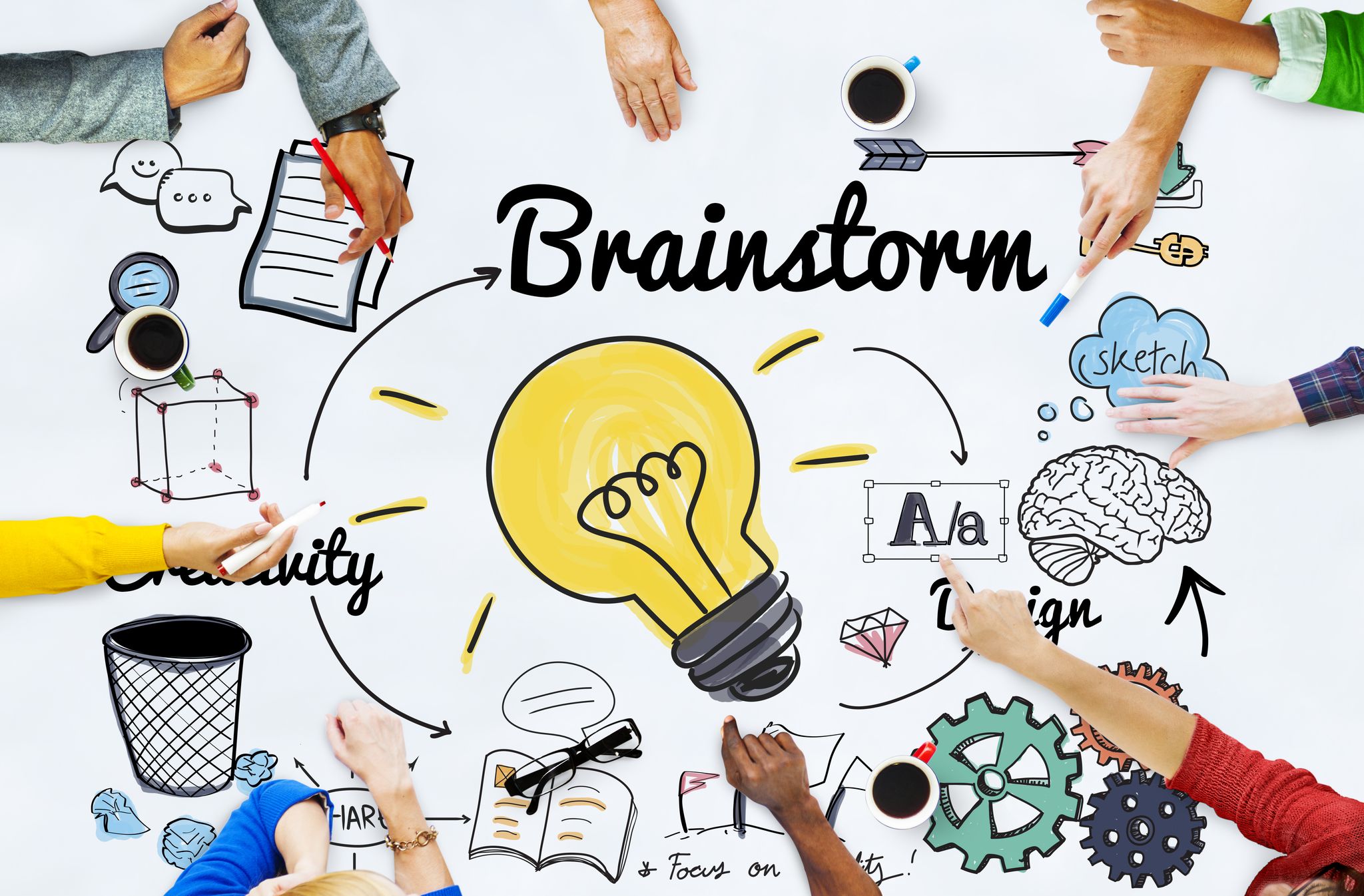 Step 1 Risikoidentifikation
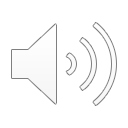 Kriterier og holdninger til sikkerhed
Spørg jer selv:

Hvad er din holdning ift. sikkerhed og roning

Hvad er din klubs holdning til sikkerhed ?

Hvad vil I og hvad vil I ikke acceptere når det kommer til sikkerhed?

Skal bygge videre på måden som i risikoidentificere på
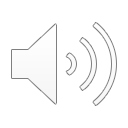 Generelle risici ved roning
Trusler og sårbarheder ved roning:

Kulde (luft og vand)
Varme (dehydrering)
Hypotermi (nødkøling) 
Ekstrem regn
Tordenvejr 
Vind og bølger
Øvrige trafikanter på vandet
Billede indsættes
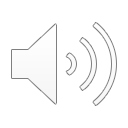 Øvelse
Brug 10 minutter på at tænke over, hvilke risici der er forbundet med din roklub og i dit ro farvand:

Hvad og hvorfor udgør det en risiko?

Nedskriv risici til senere brug i kurset. 

Sæt kurset på pause (Tryk på S) og start (Tryk på S igen ), når du er klar til at fortsætte.
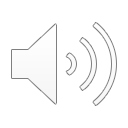 Metoder til risikoidentifikation
Metoderne som I kommer til at arbejde med i kurset er:  
Brainstorm
SWOT Analyse 

Metoderne vil blive gennemgået i de næste slides 

Vælg et proportionelt niveau at starte på
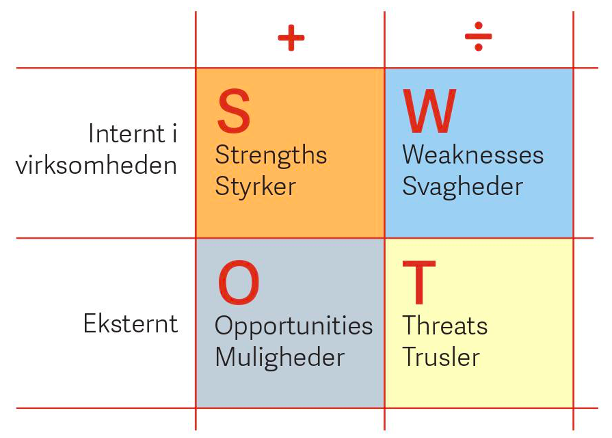 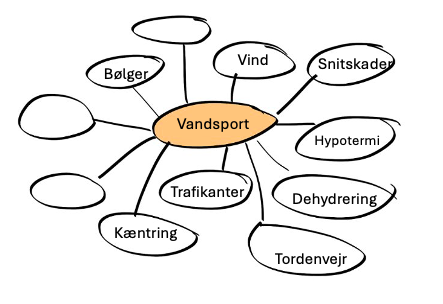 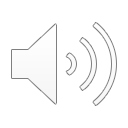 Brainstorm
Brainstorm anvendes til at få alle de risici man kan komme i tanke om som omhandler roning i spil.
De fleste bruger sticky notes/post it og en tavle til at brainstorme ud fra. 

God til at finde risici til en konkret aktivitet  f.eks til afholdelse af et arrangement.

God til at generere mange idéer til hvordan opgaven skal løses.

God til at få forskellige perspektiver på.
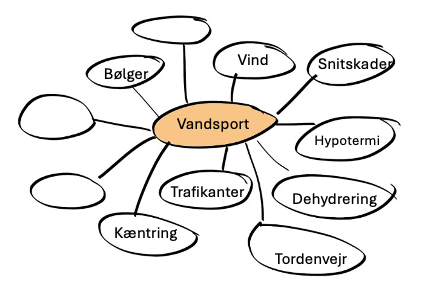 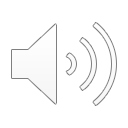 SWOT - analyse
Strength, Weakness, Opportunities, Threats
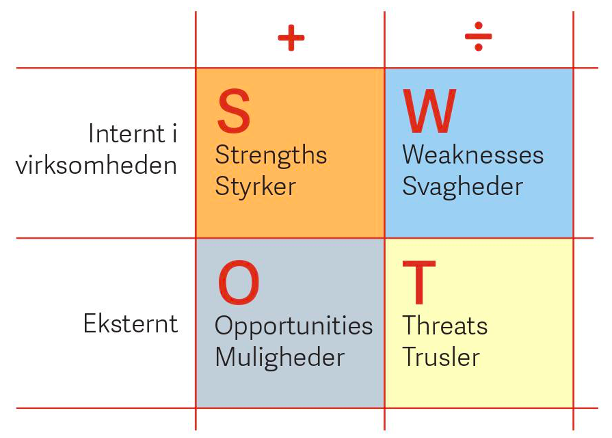 En SWOT-analyse anvendes til at forstå, hvilke styrker og svagheder, samt hvilke muligheder og trusler, der kan påvirke roklubben. 

God til bestyrelsesarbejde når I skal kigge på sikkerheden på klubplan.

SWOT – analyse (eksempel)
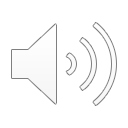 SWOT Analyse (eksempel)
Roklubben udsender varsel omkring vind og vejr på rokortet
Roklubbens farvand er sø, hvilket gør at der stort set altid findes læ til roning.
Roklubbens medlemmer tænker ikke over at undersøge vind og vejr forhold før de går ud.
Roholdets leder sørger at medlemmer tilmeldes langturskurset
Roklubben har gode relationer til andre roklubber og kan benytte deres farvand
Ingen på roholdet er uddannet langtursstyrmand og roning kan ikke gennemføres i andet farvand.
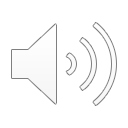 At samle risici
Dehydrering ved roning
Kroppen bruger meget væske ved fysisk aktivitet og dehydrering sker oftest ved manglende væske.
Påsejling af andre trafikanter
Andre trafikanter overholder ikke hastighed på farvandet eller følger ruten/sejlrenden/indsejlingen.
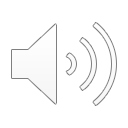 Øvelse
Brug 10 min på: 
Anvend de analyseværktøjer enten brainstorm eller SWOT-analyse, der tidligere er vist og forklaret
Lav skema til at indsamle risici
Sæt kurset på pause (Tryk på S) og start op (Tryk på S) igen, når skemaet er udfyldt
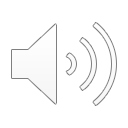 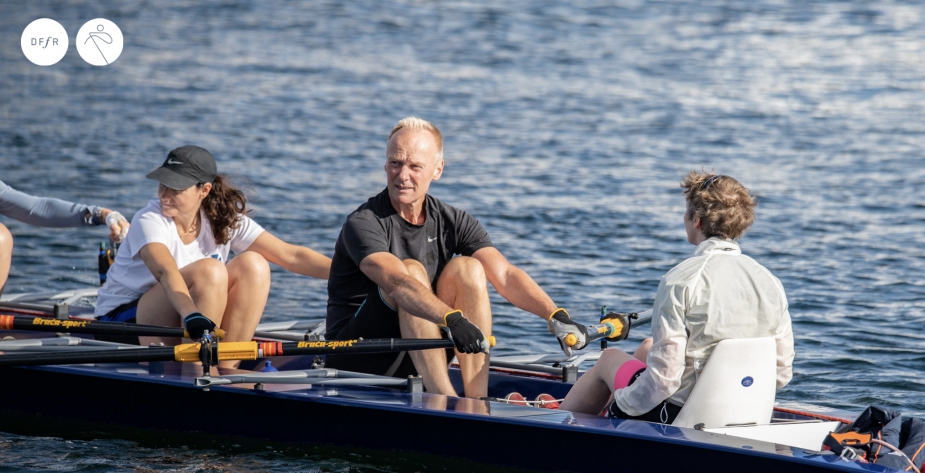 Step 2 – Hvem kan komme til skade?
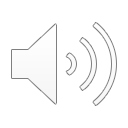 Hvem kan komme til skade og hvordan?
Hvordan kan de komme til skade?
Nedkøling ved kæntring
Blive ramt af åre eller båd ved kæntring
Snitskader
Brækket legemer
Påsejling af andre fartøjer
Iagttag: Hvem skal på vandet og hvad er deres niveau?
Unge
Ældre
Nybegyndere 
Erfarne
Vigtig viden når man skal tage udgangspunkt i risiko
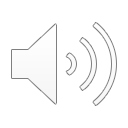 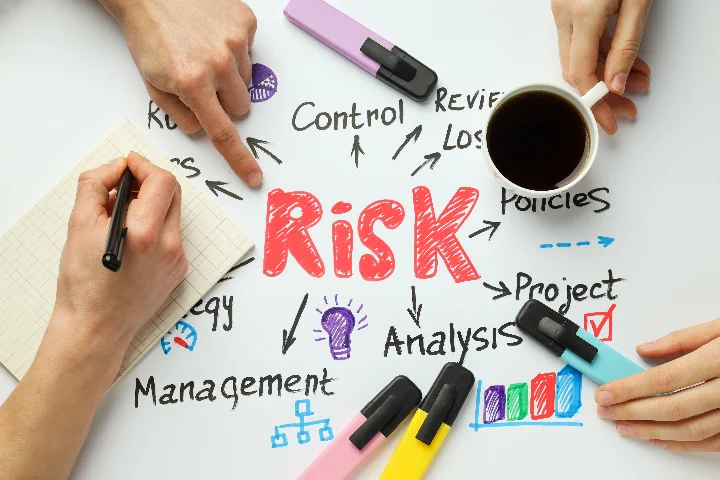 Step 3 - Håndtering af risiko?
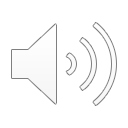 Risikomatrice
Risikomatricen giver jer et overblik, hvilken risiko der skal håndteres. 

Risikomatricen kan bruges til at udregne, hvor stor risici er. 
Herefter ganges sandsynlighed med konsekvens, hvorefter man får en risiko:

De vurderede risici indsættes i risikomatricen
Rødt/orange område: risici accepteres ikke
Gult område: risici kræver nærmere overvejelser
Grønt område: risici kan accepteres
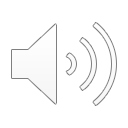 Risikomatrice fortsat
Ud fra risikoidentifikation skal risici vurderes. 
Risici udregnes ud fra formlen Sandsynlighed X Konsekvens = Risiko 
Vurdering skal indsættes i en risikomatrice som forevises i de næstfølgende slides.
4 X 4= 16 


(Orange område i risikomatricen – se næste slide)
Dehydrering i sommerpe-rioden
Ved roning over en times varighed

Sandsynlighed = 4
Man er langt væk fra hjælp og evakuering

Konsekvens = 4
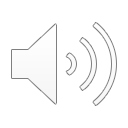 Samlet vurdering ud fra risikomatricen
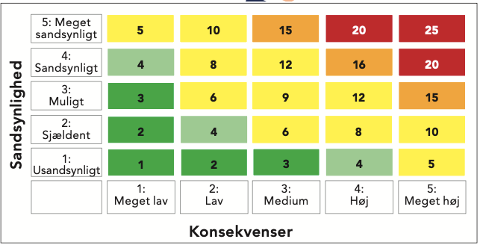 Dehydrering
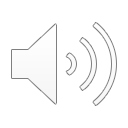 Øvelse
Udregning af risiko
Denne øvelse går ud på at du/I selv at udregne risikoen ved hjælp af:

Sandsynlighed X Konsekvens = Risiko

Ud fra din tidligere identificeret risiko skal du nu anvende værktøjet risikomatrice og se, hvor risikoen ligger.

Sæt kurset på pause ved at trykke på S og fortsæt ved at trykke på S igen når du gennemført øvelsen.
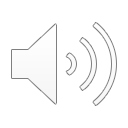 Bowtie-analysemodellen
Bowtie-analysemodellen er et værktøj der: 
Visualiserer de risici der er forbundet med rosport 

Viser hvordan barrierer kan forebygge risikoen eller afbøde konsekvensen af en hændelse.

Ser sammenhængen i hvilke konsekvenser der kan komme ud af truslerne ved roning
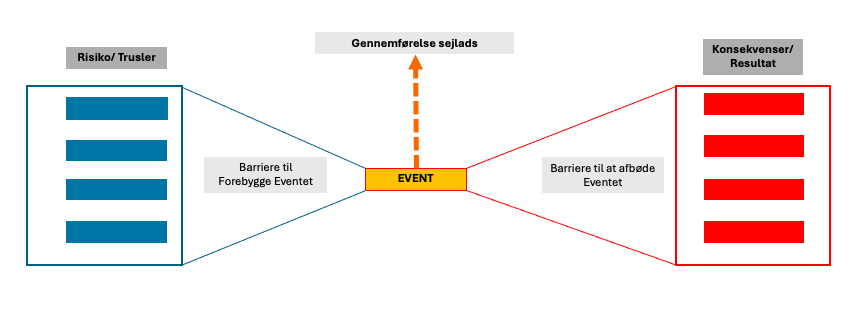 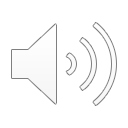 Gennemførelse af Bowtie-analyse
Gennemførelse af roning
Konsekvenser/Resultat
Risiko/ Trusler
Hypotermi
Medlem omkommer
Grundstødning
Medlem kommer til skade
Robåd kæntrer
Barriere til forebygge eventet
Barriere til at afbøde eventet
Vind og bølger
Medlemmer driver til søs
Ombytning på åbent vand
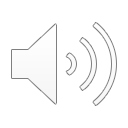 Øvelse
Brug 10 min på at:
1. Anvend bowtie-analyse som vist og forklaret - reflekter først over eksemplet fra sidste slide.
2. Tegn en bowtie-analyse i hånden og indlæg de barriere, som du/I tænker det kan forebygge eller afhjælpe eventet

Sæt kurset på pause (Tryk på S) og start op (Tryk på S) igen, når du har lavet din bowtie-analyse
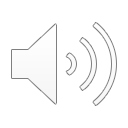 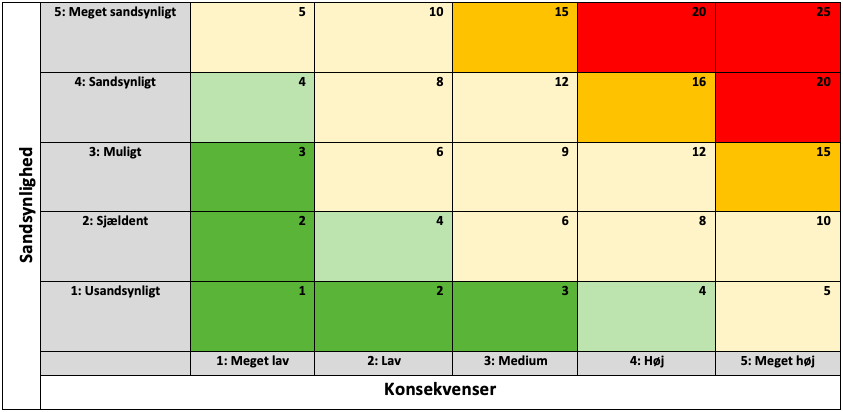 Step 4 - Hvad er risikoniveauet
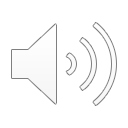 Risikoniveauet
Efter reducering af de identificeret risici har vi fundet frem til vores risikoniveau.

Risikoniveauet bruges til vurdere om vi skal gennemføre vores aktivitet eller ej. 

Der vil altid være en risiko forbundet med roning.  Derfor arbejder man ud fra ALARP-princippet som uddybes på næste slide.
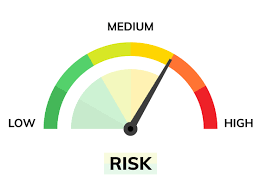 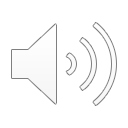 ALARP- Princippet
As low as reasonable practicable (ALARP) er et begreb som siger, at man skal reducerer risikoen, så meget som det giver mening. 
Bowtie-analyse 
Hvis der stadig er risici, kan man overveje flere sikkerhedsforanstaltninger.
Skal ikke være for ressourcekrævende.
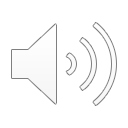 Risikoniveau efter tiltag
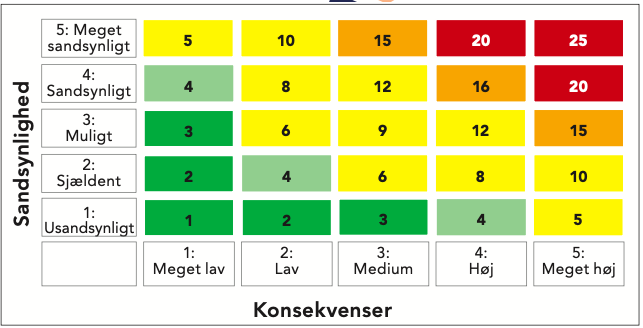 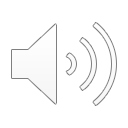 [Speaker Notes: Vises med ringe og pile.]
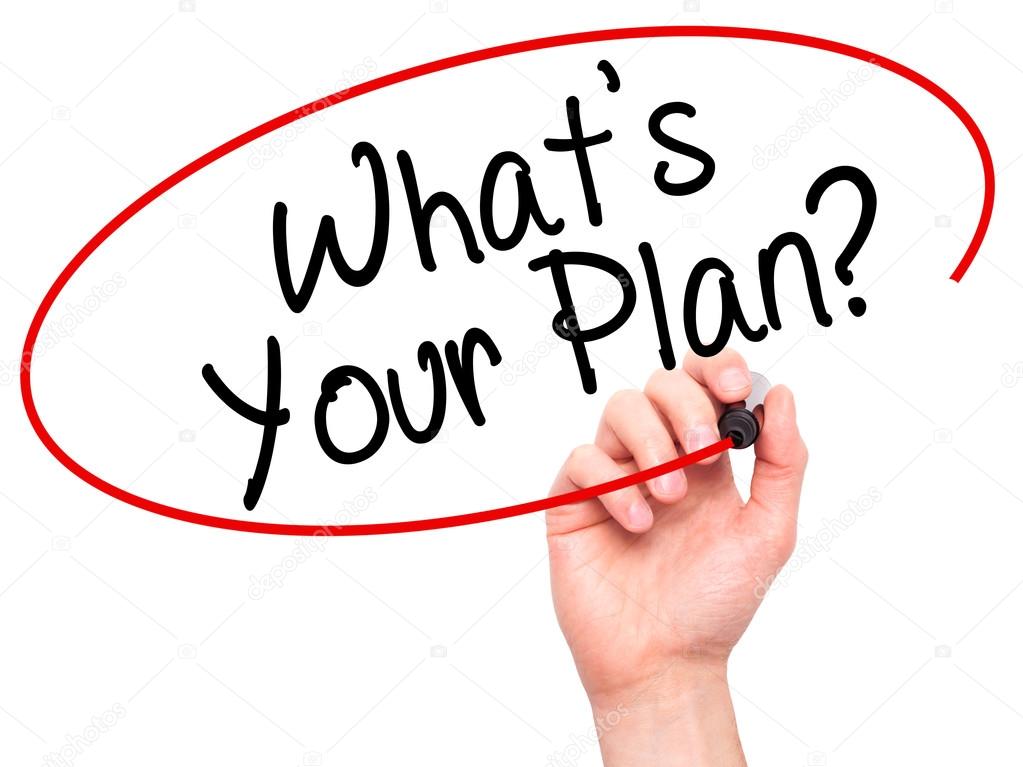 Nyt billede af roere eller lign. indsættes
Step 5 - Risikohåndteringsplan
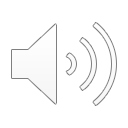 Hvordan styrer vi vores risici?
Formål med risikohåndteringsplan
Risikohåndteringsplan har til formål og udarbejdes ved:

Fastlægge retningslinjer: Definer klare retningslinjer for, hvordan risici skal identificeres, vurderes og håndteres.

Involvere relevante interessenter: Sikre, at alle relevante parter er involveret i planlægningsprocessen.

Udarbejde handlingsplaner: For hver identificeret risiko, udvikle en specifik handlingsplan, der inkluderer forebyggelse og afhjælpning.
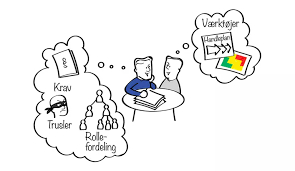 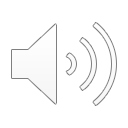 Risikohåndteringsplan
Opsætning og systematisering
Redningsvest skal være på personen
Have varm påklædning på. 
Medbring telefon.
Førstehjælpsudstyr med alutæppe. 
Ekstratøj med ombord.
Vinterroning
Styrmanden
Medbring ekstra vand min (1L pr. roer)
Medbring solhat og briller
Ro i et passende tempo
Dehydrering
Styrmanden
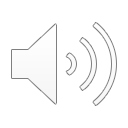 Øvelse
Udarbejd en risikohåndteringsplan ud fra de risici du/I har identificeret og vurderet

Nedskriv risiko
Nedskriv forebyggelse og afhjælpning af risici
Nedskriv hvem der har ansvaret


Sæt kurset på pause ved at trykke på S og fortsæt ved at trykke på S igen når du gennemført øvelsen.
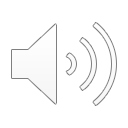 Opsamling på risikovurderingen
For at gøre risikovurderingen håndterbar
Inkorporeres i sikkerhedsinstruksen fra søfartsstyrelsen

Skaber et godt analytisk forarbejde for instruksen 

Du kommer til at analysere og tage stilling til alle emnerne i sikkerhedsinstruksen.
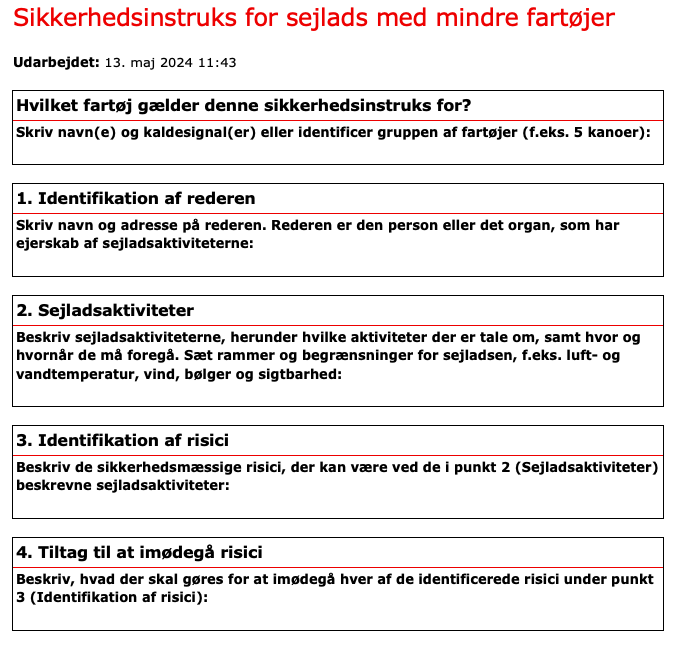 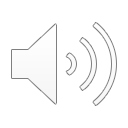 Tak for din deltagelse i kurset
Kurset er udarbejdet i samarbejde med to praktikanter fra Uddannelsen - Katastrofe- og Risikomanagement på Københavns Professionshøjskole
Kontaktinformation
dffr@roning.dk
+45 44 44 06 33
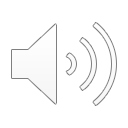